WebQuest NAGRODZONY  I  MIEJSCEM                                        W OGÓLNOPOLSKIM KONKURSIE OZEDUKATOR
WebQuest
Korzystaj z tego, co dają ci żywioły,    czyli o odnawialnych źródłach energii
Autor: Elżbieta Ciemięga
STRONA GŁÓWNA
WebQuest  „Korzystaj z tego, co dają ci żywioły, 
czyli o odnawialnych źródłach energii”
na zajęcia wychowawcze, zajęcia pozalekcyjne
lub podstawy przedsiębiorczości
w szkole ponadgimnazjalnej.

Czas wykonania: 90 minut pracy w szkole i 2 tygodnie pracy w domu.

Autor: Elżbieta Ciemięga, nauczyciel
             w Liceum Ogólnokształcącym im. T. Kościuszki w Lubaczowie
             ul. Kościuszki 26, 37 – 600 Lubaczów
             email: elakrs@wp.pl
             tel.: 664 691 807
CELE OGÓLNE:
 Przybliżenie  problematyki odnawialnych źródeł energii.
 Zapoznanie z możliwościami wykorzystania oze i płynących z tego korzyści.
 Doskonalenie umiejętności konstruowania różnych form wypowiedzi, tworzenia
     materiałów interaktywnych i posługiwania się TI.
STRONA GŁÓWNA
CELE POZNAWCZE:
Uczeń potrafi:
 selekcjonować informacje i korzystać z zasobów Internetu,
 tworzyć publikacje i prezentacje multimedialne z wykorzystaniem źródeł
    internetowych,
 pracować w grupie i odpowiednio wchodzić w role społeczne,
 krytycznie oceniać zjawiska  i przemiany zachodzące we współczesnym świecie,
 wskazać zalety i wady korzystania z odnawialnych źródeł energii.

CELE EMOCJONALNO – MOTYWACYJNE:
Uczeń:
 docenia znaczenie oze w ochronie środowiska ,
 rozumie konieczność dbania o zasoby niezbędne do życia przyszłych pokoleń,
 potrafi przekazać wiedzę ekologiczną swoim rówieśnikom.

ŚRODKI DYDAKTYCZNE:
 komputery z dostępem do Internetu,
STRONA GŁÓWNA
program PREZI,
 program Glogster,
 program CALAMEO,
 platforma do tworzenia blogów (np. BLOGGER),
 źródła internetowe,
 uzupełniające materiały biblioteczne.
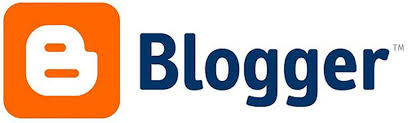 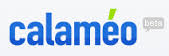 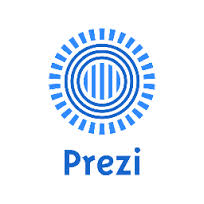 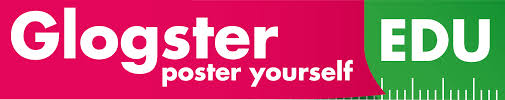 WPROWADZENIE
„A z naszych czynów i naszej zasługi
 Korzystać będą znów następcy nasi.”
                                                            A. Asnyk
Każdy z nas codziennie korzysta z energii elektrycznej. Nie wyobrażamy sobie dziś bez niej życia. Skąd bierze się ta energia? Przetwarzamy wydobywane                     z wnętrza ziemi bogactwa naturalne. Niestety, te zasoby szybko się wyczerpują.  Co robić, by następne pokolenia nie musiały powrócić do epoki świeczki i łuczywa?
     Ratunkiem są odnawialne zasoby pozyskiwania energii takie, jak: woda, ciepło              z wnętrza ziemi, słońce, wiatr.
      Jeśli chcemy coś zrobić dla naszej planety i następnych pokoleń, powinniśmy zainwestować w odnawialne źródła energii , wykorzystując siłę żywiołów. Pracując nad WebQuestem będziecie mieć okazję zapoznania się z tym zagadnieniem i rozpropagowania  go wśród rówieśników.


Zapraszam do pracy!
ZADANIE
Waszym zadaniem będzie:

1.Zapoznać się z proponowanymi przeze mnie materiałami oraz zgromadzić
    materiały własne.

2.Wykonać rzetelnie i oryginalnie wyznaczone polecenia.

3.Stworzyć dokumenty w programach: CALAMEO, GLOGSTER, PREZI,
   BLOGGER.
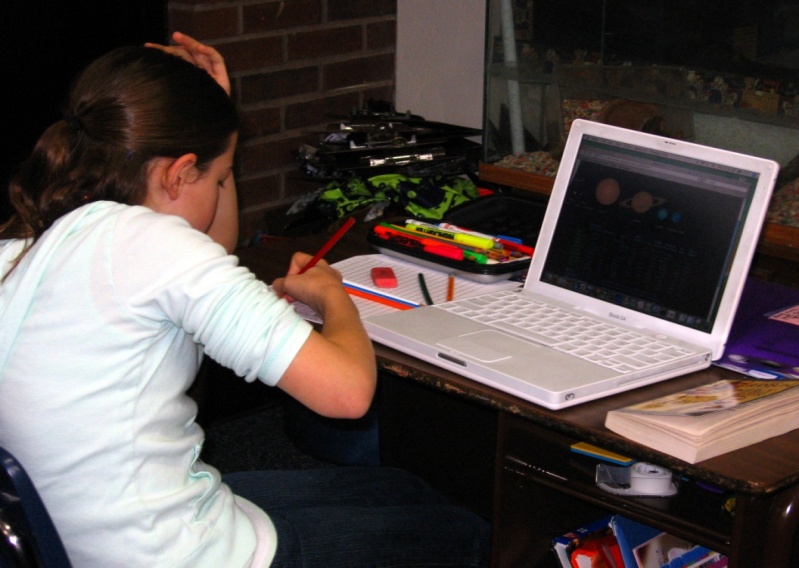 PROCES
ZAPRASZAM  DO  PRACY:

Zapoznajcie się z materiałami i zdecydujcie, w której grupie chcecie pracować.

2. Stwórzcie  sześcioosobowe grupy.  Każda grupa wybierze swojego lidera (powinna to być osoba sprawnie posługująca się TI), który pokieruje Waszą pracą, będzie konsultował postępy działań z nauczycielem  i na zakończenie przedstawi efekty Waszej pracy na forum klasy.

3. Na początek przypomnijcie sobie zasady tworzenia materiałów w zaproponowanych programach, zaplanujcie zadania, opracujcie plan pracy i sprawiedliwie podzielcie obowiązki, ponieważ wszyscy odpowiadacie za efekt końcowy.
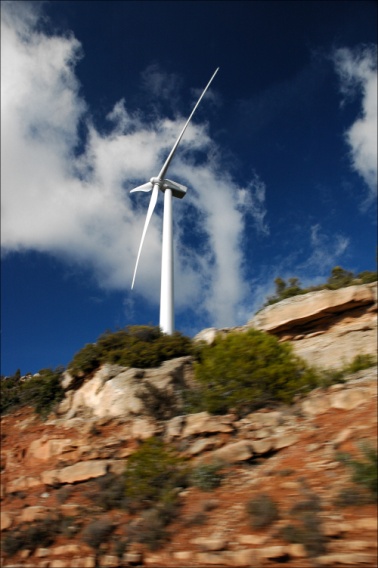 OTO WASZE ZADANIA
GRUPA I
Jesteście przedstawicielami władz powiatu. Chcielibyście zainteresować członków Rady Powiatu odnawialnymi źródłami energii, a szczególnie hydroelektrowniami, jako że nasz region stwarza możliwości ich rozwoju. Przygotujcie prezentację                 na ten temat w programie PREZI, którą wykorzystacie na zebraniu Rady.

PRZYDATNE LINKI:

http://pl.wikipedia.org/wiki/Energia_wodnahttp://energiaodnawialna.net/index.php?option=com_content&view=article&id=46&Itemid=27http://www.mae.com.pl/odnawialne-zrodla-energii-energia-wody.htmlhttp://www.oze.pl/energia-wodna/energia-wodna,7.html http://www.energetykawodna.info/http://energetycznie.com.pl/energia-wodna/http://ziemianarozdrozu.pl/encyklopedia/67/hydroenergetykahttp://www.plan-rozwoju.pcz.pl/dokumenty/konferencja/artykuly/03.pdfhttp://www.youtube.com/watch?v=_01z2YsjB60http://www.youtube.com/watch?v=pKzgQmcpTU0http://www.youtube.com/watch?v=zsDANkXSt48
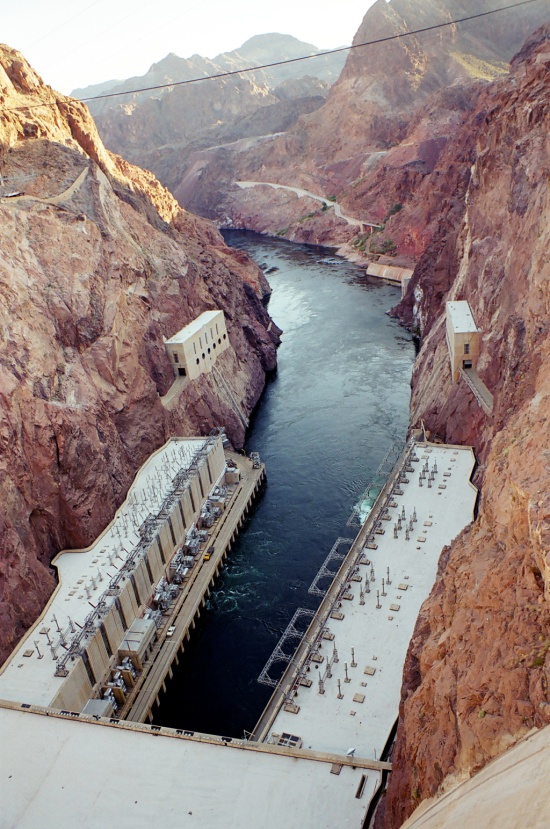 GRUPA II
Jesteście pracownikami naukowymi AGH. Przygotowujecie wraz ze swoimi studentami prelekcję na temat geotermii, z którą chcecie dotrzeć do młodzieży szkół ponadgimnazjalnych. Stwórzcie  prezentację na ten temat w formie plakatu interaktywnego w programie GLOGSTER, uzupełniającą Waszą prelekcję.

PRZYDATNE LINKI:

http://www.youtube.com/watch?v=tRr3Z0dOOGIhttp://www.youtube.com/watch?v=MrV2aFiX5E0http://www.youtube.com/watch?v=mc6dLZG90pohttp://www.youtube.com/watch?v=-nxd0TmoM4ohttp://pl.wikipedia.org/wiki/Energia_geotermalnahttp://www.dwspit.pl/konkurs/feniks6/index.htmlhttp://www.ekologia.pl/wiedza/energia-odnawialna/geotermia-cieplo-pochodzace-z-wnetrza-ziemi,11003.htmlhttp://pga.org.pl/geotermia-zasoby-polskie.htmlhttp://www.oze.agh.edu.pl/index.php/geotermia-w-polsce-krakow
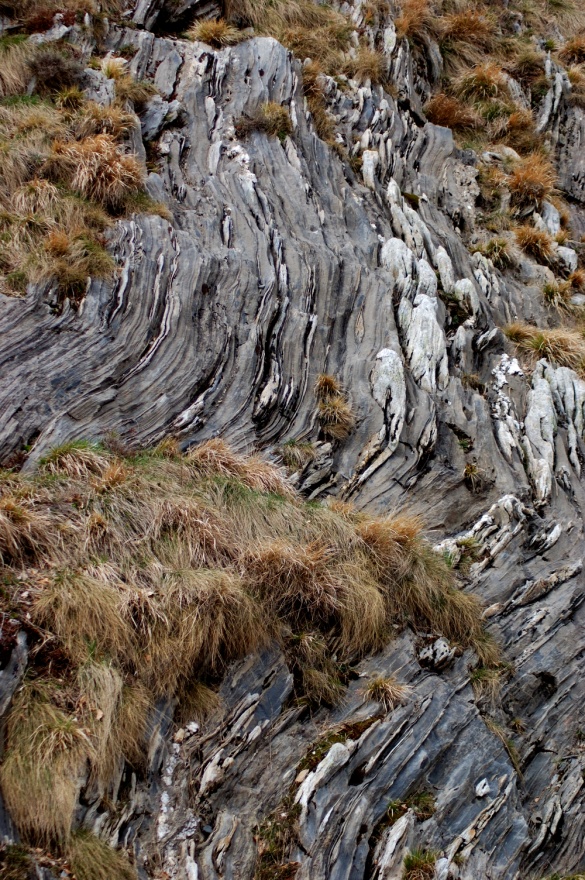 GRUPA III
Jesteście działaczami organizacji ekologicznej. Chcielibyście zainteresować szerokie grono odbiorców energią wiatrową. Stwórzcie krótki blog tematyczny, poświęcony temu zagadnieniu na platformie BLOGGER, dzięki któremu zainteresowane osoby poznają zalety elektrowni wiatrowych.

PRZYDATNE LINKI:

http://pl.wikipedia.org/wiki/Energia_wiatruhttp://www.czysta-energia.ovh.org/wiatr.htmlhttp://energiaodnawialna.net/index.php?option=com_content&view=article&id=49&Itemid=2http://zasoby1.open.agh.edu.pl/dydaktyka/inzynieria_srodowiska/c_odnaw_zrodla_en/http://www.juwi.com.pl/energia_wiatru.htmlhttp://www.eo.org.pl/layout.php?page=eowpolsce&select=8  http://pepsa.com.pl/page/energia-z-wiatruhttp://pl.wikipedia.org/wiki/Elektrownia_wiatrowahttp://generatory-wiatrowe.pl/http://www.youtube.com/user/elektrowniewiatrowe
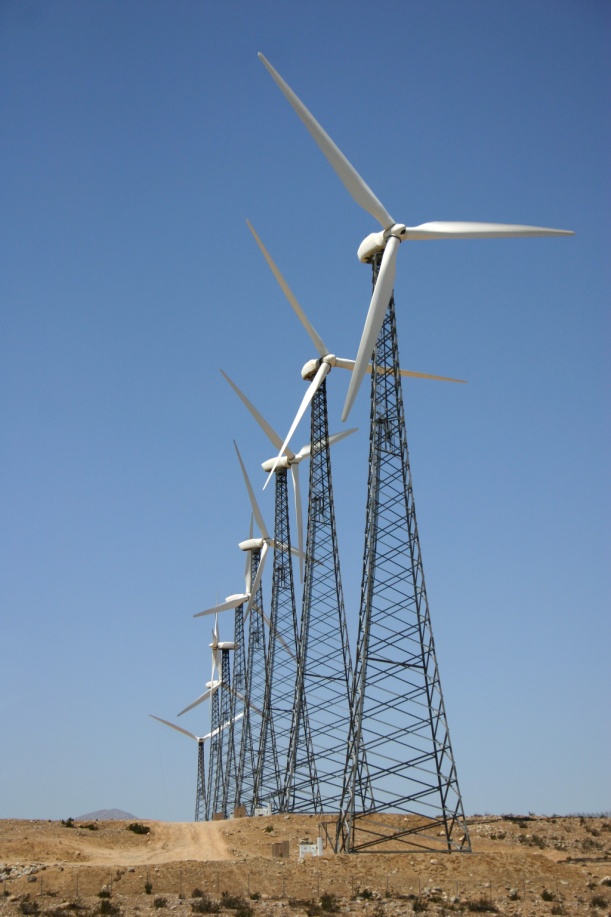 GRUPA IV
Jesteście przedstawicielami  firmy produkującej kolektory słoneczne. Chcecie zainteresować odbiorców energią solarną. Przygotujcie gazetkę interaktywną w programie CALAMEO, w której przedstawicie zalety energii słonecznej i sposoby jej wykorzystania. 

PRZYDATNE LINKI:

http://pl.wikipedia.org/wiki/Energetyka_s%C5%82onecznahttp://www.oze.pl/energia-sloneczna/energia-sloneczna,9.htmlhttp://energiaodnawialna.net/index.php?option=com_content&view=article&id=63&Itemid=37http://www.energia-plus.com.pl/http://migsystem.pl/elektrownie-sloneczne/http://pl.wikipedia.org/wiki/Kolektor_s%C5%82onecznyhttp://www.energa.pl/dla-domu/kolektory-sloneczne/opis-oferty
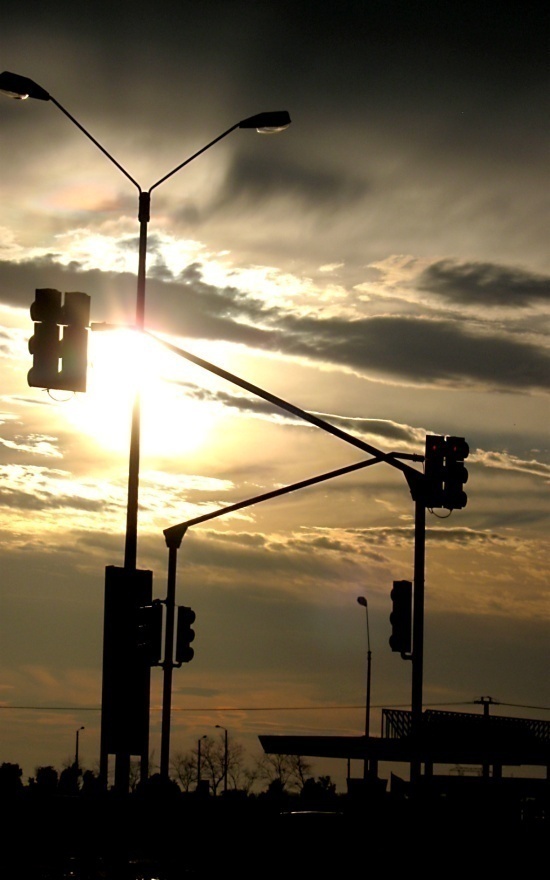 4. Na wykonanie zadania macie 2 lekcje oraz  2 tygodnie pracy
    w domu. W tym czasie jesteście zobowiązani do dwukrotnej
    konsultacji  z nauczycielem. Wersje robocze prac należy
    przesyłać do mnie mailem. Wykorzystując odnośnik „Recenzja” – będę Was informować o słabych i mocnych stronach Waszych
   prac  i o ewentualnych błędach. 

5. Po dwóch tygodniach prace zaprezentujecie w szkole.  Wówczas
    ostatecznie ocenimy je według podanych kryteriów.


Powodzenia!
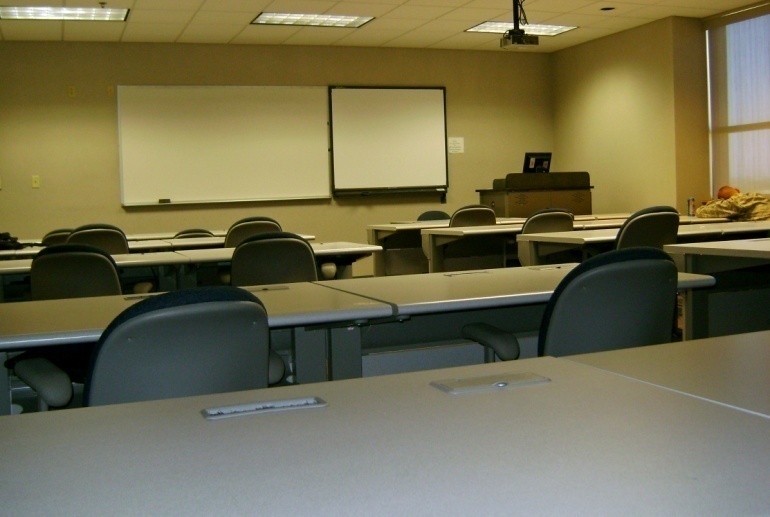 KRYTERIA  OCENY
Pamiętajcie, że jesteście oceniani jako zespół. Od Waszej współpracy, wspólnego wkładu pracy i zaangażowania zależy ocena końcowa. Wszyscy zadbajcie o estetykę, oryginalność i poprawność językową Waszej prezentacji. Nie zapomnijcie                             o przestrzeganiu praw autorskich. Zdjęcia i muzykę pobierajcie tylko z tych stron, które na to pozwalają.  Każdy z Was pracuje na ostateczną  ocenę. Poznajcie kryteria:
1-4
Przeliczenie punktów na oceny:
16 pkt. – celujący
15 – 13,5 pkt. – bardzo dobry
13 – 11 pkt. – dobry
10 – 8 pkt. – dostateczny
7 – 5 pkt. – dopuszczający
4,5 – 0 pkt. - niedostateczny
ŹRÓDŁA
MATERIAŁY  DOSTĘPNE  W  INTERNECIE:
Energia wodna:http://pl.wikipedia.org/wiki/Energia_wodnahttp://energiaodnawialna.net/index.php?option=com_content&view=article&id=46&Itemid=27http://www.mae.com.pl/odnawialne-zrodla-energii-energia-wody.htmlhttp://www.oze.pl/energia-wodna/energia-wodna,7.html http://www.energetykawodna.info/http://energetycznie.com.pl/energia-wodna/http://ziemianarozdrozu.pl/encyklopedia/67/hydroenergetykahttp://www.plan-rozwoju.pcz.pl/dokumenty/konferencja/artykuly/03.pdfhttp://www.youtube.com/watch?v=_01z2YsjB60http://www.youtube.com/watch?v=pKzgQmcpTU0http://www.youtube.com/watch?v=zsDANkXSt48

Geotermia:http://www.youtube.com/watch?v=tRr3Z0dOOGIhttp://www.youtube.com/watch?v=MrV2aFiX5E0http://www.youtube.com/watch?v=mc6dLZG90pohttp://www.youtube.com/watch?v=-nxd0TmoM4ohttp://pl.wikipedia.org/wiki/Energia_geotermalnahttp://www.dwspit.pl/konkurs/feniks6/index.htmlhttp://www.ekologia.pl/wiedza/energia-odnawialna/geotermia-cieplo-pochodzace-z-wnetrza-ziemi,11003.htmlhttp://pga.org.pl/geotermia-zasoby-polskie.htmlhttp://www.oze.agh.edu.pl/index.php/geotermia-w-polsce-krakow
ŹRÓDŁA
Energia wiatru:
http://pl.wikipedia.org/wiki/Energia_wiatruhttp://www.czysta-energia.ovh.org/wiatr.htmlhttp://energiaodnawialna.net/index.php?option=com_content&view=article&id=49&Itemid=2http://zasoby1.open.agh.edu.pl/dydaktyka/inzynieria_srodowiska/c_odnaw_zrodla_en/http://www.juwi.com.pl/energia_wiatru.htmlhttp://www.eo.org.pl/layout.php?page=eowpolsce&select=8  http://pepsa.com.pl/page/energia-z-wiatruhttp://pl.wikipedia.org/wiki/Elektrownia_wiatrowahttp://generatory-wiatrowe.pl/http://www.youtube.com/user/elektrowniewiatrowe

Energia słoneczna:
http://pl.wikipedia.org/wiki/Energetyka_s%C5%82onecznahttp://www.oze.pl/energia-sloneczna/energia-sloneczna,9.htmlhttp://energiaodnawialna.net/index.php?option=com_content&view=article&id=63&Itemid=37http://www.energia-plus.com.pl/http://migsystem.pl/elektrownie-sloneczne/http://pl.wikipedia.org/wiki/Kolektor_s%C5%82onecznyhttp://www.energa.pl/dla-domu/kolektory-sloneczne/opis-oferty
ŹRÓDŁA
MATERIAŁY  DOSTĘPNE  W  BIBLIOTECE:

  Energia odnawialna wizytówką nowoczesnej gospodarki, red.
                                  Z. Brodziński  i inni, Toruń (brak roku wydania).
 W. Lewandowski, Proekologiczne odnawialne źródła energii, Warszawa
                                  2007
 M. Miszczak,  C. Waszkiewicz, Energia słońca, wiatru i inne, Warszawa
                                 1988.
 Zielona energia w Polsce, red. D. Niedziółka, Warszawa 2012.
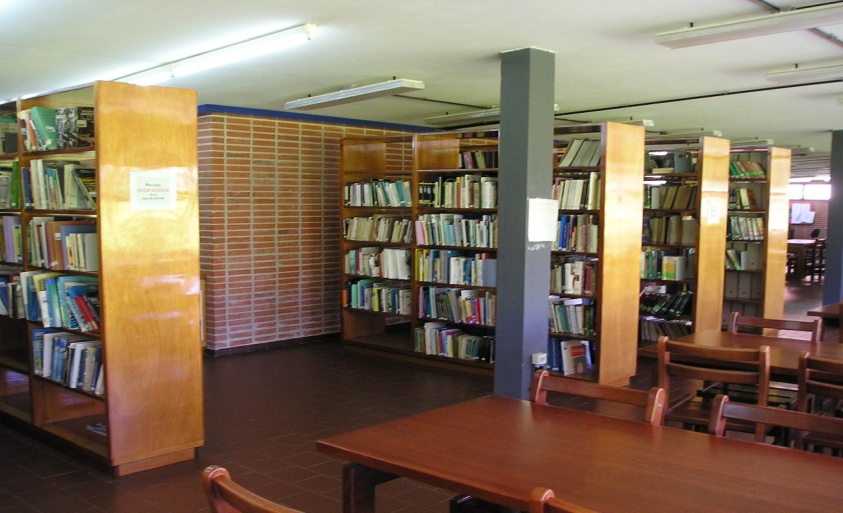 UWAGA!
Korzystając z Internetu pamiętajcie  o prawach autorskich:

http://www.eioba.pl/a2576/prawo_autorskie_w_internecie
http://www.racjonalista.pl/kk.php/s,3636
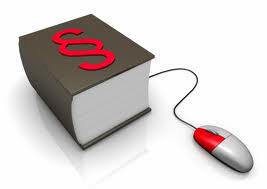 PODSUMOWANIE
Wasza praca nad WebQuestem dobiegła końca. Poznaliście niektóre zagadnienia związane z odnawialnymi źródłami energii. Mam nadzieję, że dzięki temu, po ukończeniu szkoły średniej będziecie świadomymi odbiorcami energii, a jeśli zaangażujecie się w życie społeczne, staniecie się propagatorami  odnawialnych źródeł energii.  Być może kiedyś, przyszłe pokolenia  wskażą Was jako tych, którzy zapoczątkowali walkę o dobro Ziemi.
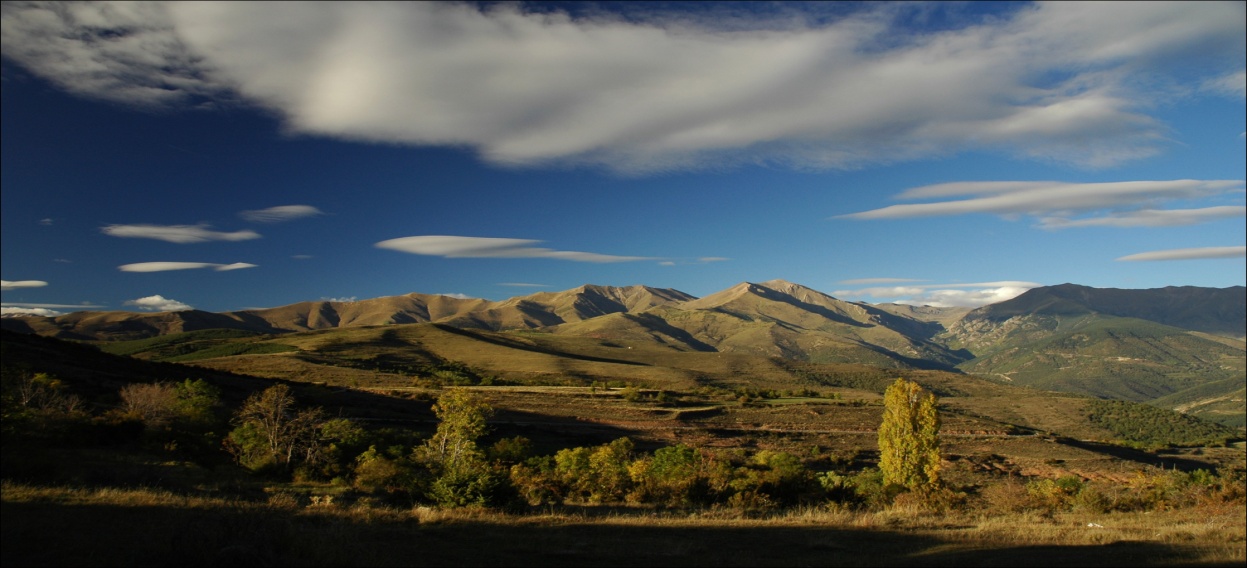 DLA NAUCZYCIELA
PODCZAS  OPRACOWYWANIA  WEBQUESTU KORZYSTAŁAM  Z:

Darmowych szablonów, grafiki, zdjęć:
http://www.morguefile.com/   (wszystkie zdjęcia wykorzystane                         w WebQueście pochodzą z tej bazy)
http://www.free-power-point-templates.com/
KSIĄŻEK:
B. Boryczka, Praktyczny przewodnik po Internecie dla bibliotekarzy, 
                             Warszawa 2003.
2. R. Lorens, Nowe technologie w edukacji, Warszawa - Bielsko - Biała 2011.
DLA NAUCZYCIELA
Przykładowe prace w programach  zaproponowanych w WebQueście:
PREZI: http://prezi.com/dastqnjtjhz6/?utm_campaign=share&utm_medium=copy&rc=ex0share

GLOGSTER:
http://yzeta.edu.glogster.com/geotermia-3718-7319-2941

BLOGGER: 
http://energiawiatru.blogspot.com/

CALAMEO:
http://www.calameo.com/read/0019495490e64f2621a29
DZIĘKUJĘ ZA UWAGĘ!